Latin - a dead language?
History of Greek-Latin medical terminology 
= 
history of medicine
Hippocrates of Kos
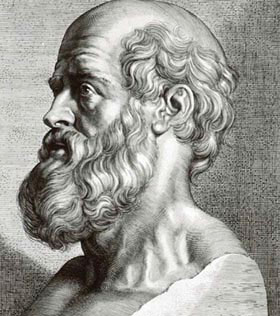 460 – 370 B.C.

Corpus Hippocraticum (53 books)

Hippocratic oath
"Invia est in medicina via sine lingua Latina"
Latin alphabet 
and pronunciation
Latin alphabet
24 letters

 W and j are missing

I ↔ J:  maior/major; ieiunum/jejunum x tinctura

Kinetosis; kyphosis/cyphosis; cystis 

Y: syndesmosis

Z: zygomaticus
Pronunciation
1) Vowels:
a) Short
a – glandula (cup)
e – membrum (pen)
i (y) – minimus, lympha (finger)
o – fossa (top) 
u – tarsus (put)

b) Long
a – sanus (car)
e – vena 
i (y) – vita (dream)
o – novus (door)
u – purus (boom)

2) Diphthongs:
1) ae, oe - aequalis, lagoena – the same like long e
2) oē – eupnoe
3) eu - eutrophia
3) Consonants:
1) c: 
a) /k/:
+ a, o, u – caput, costa, cubitus
Before a consonant - cranium 
At the end of the word – lac

b) /c/:
Before e, i, ae, oe, y – cerebrum, circum, caecus, coeliakia, cystis
2) ch: chirurgia

3) j: jejunum (yes)

4) r: ruptura

5) s: /z/ - nasus, pulsus, morsus, mensis, plasma

6) di, ni: digitus, nicotinum

7) ti: 
a) /ti/ - tibia
b)/ci/ - functio
c) /ti/: s, x + ti – ostium, mixtio
8) ex: /egz/ - exitus x extrauterinus 

9) ngu: /ngv/ - sanguis

10) qv: /kv/ - aqua 

11) ph: /f/ - phalanx

12) rh: /r/ - rhaphe

13) th: /t/ - thorax

14) su: /sv/ - suavis x superior
Lengths of syllables
Sēpsis post vulnus pūnctum in regiōne
abdōminālī
Read the terms:
Cancer duodeni
Dorsum linguae
Sanguis venosus
Deviatio septi nasi ad latus sinistrum
Post injectionem intravenosam 
Pulvis adspersorius
Ostium venae cavae
Musculi recti, obliqui
Lobi et partes hypophysis
Oedemata membrorum inferiorum
Asthma bronchiale
Parts of speech in Latin
9 parts of speech

Inflected x uniflected parts of speech

In medical terminology: 
  Nouns, adjectives, numerals, prepositions, verbs
Grammatical categories of nouns
1) Gender:			2) Number:
a) Masculines 		a) Singular
b) Feminines 		b) Plural
c) Neutrals 


3) Case:			4) Declension:
1) Nominative		1) 1st declension
2) Genitive			2) 2nd declension
3) Dative			3) 3rd declension
4) Accusative		4) 4th declension
5) Vocative			5) 5th declension
6) Ablative
Cases in medical terminology
Nominative = subject 
(e.g. fractura tibiae, lagoena aquae destillatae)

Genitive = a part of st./a relation to st. 
(e.g. musculus dorsi, fractura tibiae)

Accusative - with some prepositions 
(e.g. post operationem)

Ablative – wih some prepositions 
(e.g. sine complicationibus)
Declensions - nouns
Declensions - nouns
1st declension: ā-stems (venārum)

2nd declension: ō-stems (nervōrum)

3rd declension: 
a) Consonant stems (dolorum)
b) i-stems: pelvium

4th declension: u-stems (ductuum)

5th declension: ē-stems (faciērum)
DECLENSIONS => EXAMPLES 		 Nom. sg. + gen. sg. + gender
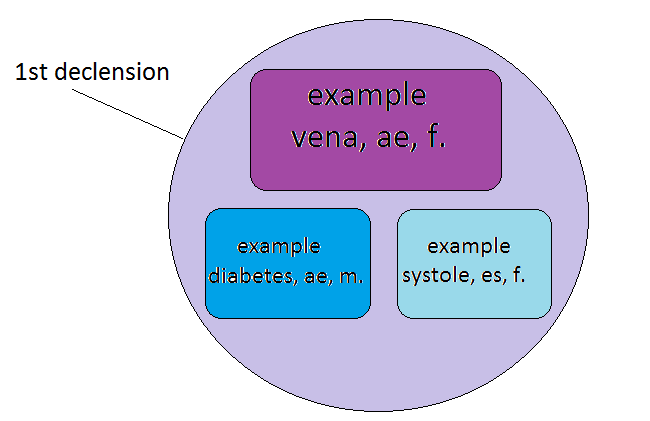 5 declensions of nouns
	x 
3 declensions of adjectives
x
4 conjugations of verbs